Adet Düzensİzlİklerİne yaklaşIm
03.03.2020
ARŞ. GÖR. DR. CUMA ALİ ZOBA
KTÜ Aile Hekimliği Anabilim Dalı
Sunum Planı
Menstural siklus fizyolojsi
Adet düzensizliğinde terminoloji
Anormal uterin kanamalar
Anormal uterin kanamalara yaklaşım
Primer amenore
Sekonder amenore
Dismenore
Kaynaklar
Amaç
Adet düzensizlikleri ve dismenore hakkında bilgi vermek.
Hedefler
Adet düzensizliğinde kullanılan terimlerin tanımlamasını yapabilmek
Anormal uterin kanamada kanama tiplerine göre etyolojik sınıflandırma yapabilmek
Anormal uterin kanamada anamnez alırken sorgulanması gerekenleri sayabilmek
Anormal uterin kanamada laboratuvar inceleme planlaması yapabilmek
Primer amenore ve sekonder amenoreyi tanımlayabilmek
Amenoresi olan hastayı anamnez, fizik muayene ve laboratuvar bulguları ile birlikte değerlendirebilmek
Dismenorede tedavi planlaması yapabilmek
Menstural siklus fizyolojisi
Her menstural siklus, hipotalamus, hipofiz, overler ve endometriyum arasındaki karmaşık etkileşim sonucu oluşur

Menstural siklus temel olarak ovaryan siklus ve uterin siklus olarak 2 komponente ayrılır
 
Ovaryan siklus foliküler faz ve luteal fazdan oluşmakta
Menstural siklus fizyolojisi
Foliküler faz menstruasyon ile başlar. Bu fazda foliküller gelişmekte

Folikullerin gelişim basamakları:
Primordial folikül
Preantral folikül
Antral folikül
Preovulatuar folikül 

Foliküler fazda FSH’ın artışı baskın folikül gelişimini ve östrojen salınımını uyarır
Menstural siklus fizyolojisi
Foliküler faz LH pikinden önceki gün sonlanır. Ortalama menstural siklus süresi 21-35 gündür. Foliküler faz yaklaşık 14-21 gün sürer

Menstural sikluslar arasındaki interval değişikliği primer olarak foliküler fazdaki değişikliklerden kaynaklanmakta luteal faz göreceli olarak sabit kalmakta

Östrojen belirgin bir noktaya ulaştığı zaman GnRH üzerinde uyarıcı etki gösterir ve LH salınımı ile birlikte ovülasyon gerçekleşir
Menstural siklus fizyolojisi
Ovulasyon göstergeleri:

Bazal vücut ısısının artması
Servikal mukusun kalınlaşması
Midluteal (siklusun 21. günü) serum progesteron düzeyinin >3 ng/ml olması
USG ile tespit edilen folikülün kaybolması
Menstural siklus fizyolojisi
Ovülasyondan sonra korpus luteum oluşur ve progesteron salgılar. Korpus luteumun oluşumundan sonraki dönem luteal faz olarak adlandırılır

Luteal faz LH piki ile başlar, sonraki menstruasyon ile biter

Luteal faz ise yaklaşık 14 gün sürer
Menstural siklus fizyolojisi
Menstural siklusta endometriyal değişimler:

Overden kaynaklanan steroid hormonların etkisi ile endometriyumda da değişimler olmakta 

İmplantasyon için her siklusta hazırlık yapılmakta

Endometrium 2 tabakadan oluşur ve seks steroidlerine yanıt verir. Üst fonksiyonel tabaka menstruasyonda yıkılır. Altta yatan bazal tabaka ise (stratum basale) menstruasyonda kaybolan üst tabakanın rejenerasyonundan sorumlu
Menstural siklus fizyolojisi
Östrojen, foliküler fazda proliferatif etkilerden sorumlu iken, progesteron ise luteal yani sekretuar fazda diferansiasyondan sorumludur.

Progesteron döllenmiş yumurtanın implantasyonu için endometriumu hazırlar. Bu olay gerçekleşmez ise yaklaşık 14 gün sonra korpus luteum geriler ve progesteron düzeyi düşer.
Menstruel siklus fizyolojisi
Progesteronun düşmesi ile birlikte endometrium bütünlüğünü koruyamaz ve menstruasyon gerçekleşir.

Endometriumun işlevsel ve bazal katmanlarında bulunan spiral arteriyoller kasılma özelliğine sahiptirler ve yaklaşık yedi gün içerisinde kanama durur.
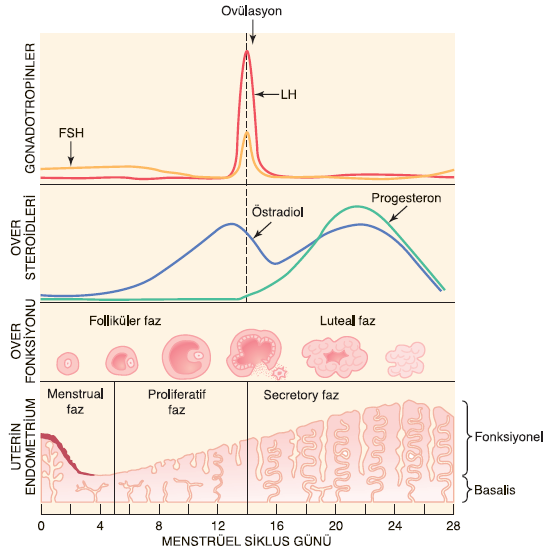 Adet düzensizliklerinde terminoloji
Normal menstural siklus: 21-35 gün uzunluğunda, menstural kanama 2-7 gün sürmekte, kanama miktarı 80 ml’den fazla olmamakta

Siklus uzunlukları arasındaki fark 7-9 günden fazla değilse düzenli siklus olarak kabul edilmekte

Menstural siklusun normal paterninin dışındaki durumları tanımlamak için menoraji, metroraji, polimenore, oligomenore, hipomenore, hipermenore terimleri kullanılmakta
Adet düzensizliklerinde terminoloji
Oligomenore: 35 günden daha seyrek aralıklarla olan kanamalar 

Polimenore:  21 günden daha sık aralıklarla olan kanamalar 

Hipomenore: Düzenli siklus, adet kanaması miktarının az olması 

Hipermenore: Düzenli siklus, adet kanaması miktarının fazla olması
Adet düzensizliklerinde terminoloji
Menoraji: Düzenli siklus, adet kanaması süresinin uzaması ve kanama miktarının fazla olması
  
Metroraji: Düzensiz siklus, ara kanamaların olması 

Menometroraji: Düzensiz siklus, ara kanamaların uzun süre ve fazla miktarda olması

Ovülasyon kanaması: Siklus ortasında görülen hafif kanama
Anormal uterin kanamalar
Bu terminolojinin  yetersiz kaldığını ve anlamsal karışıklığa yol açtığını düşünen Uluslararası Jinekoloji ve Obstetri Federasyonu (FİGO), 2011 yılında daha anlaşılır ifadeler kullanılmasını önermiştir

Normalin dışındaki menstural kanamaların (sıklık, uzunluk, kanama hacmi ve süresi açısından)  hepsini ifade etmek için anormal uterin kanama teriminin kullanılmasını
Anormal uterin kanamalar
Aşırı menstural kanamayı ifade etmek için menoraji yerine ağır menstural kanama

Menstural kanama dışında görülen ara kanamaları ifade eden metroraji yerine intermenstural kanama teriminin kullanılmasını

Ayrıca anormal uterin kanamalarda etyolojik sınıflandırma için PALM-COEIN sınıflandırmasının kullanılmasını önermiştir.
Anormal uterin kanamalar
PALM-COEIN sınıflandırması:
Polyp (polip)
Adenomyosis (adenomiyozis)
Leiomyoma (leiomiyom)
Malignancy and hyperplasia (malignite ve hiperplazi)
Coagulopathy (koagülopati)
Ovulatory dysfunction (ovulatuar disfonksiyon)
Endometrial (endometriyal)
İatrogenic (iyatrojenik)
Not yet classified (henüz sınıflandırılmamış)
Anormal uterin kanamalar
Yaş gruplarına göre etyoloji:
Anormal uterin kanamalar
Kanama şekline göre etyoloji:

Menoraji (ağır menstural kanama-uzamış süre ve fazla miktar kanama):
Fibroidler
Adenomiyozis
Endometriyal polip
Endometriyal hiperplazi
Pelvik inflamatuar hastalık
Hipertiroidi/Hipotiroidi
Koagülasyon bozukluğu
Hormon replasman tedavisi
Anormal uterin kanamalar
Metroraji (intermenstural kanama-ara kanama):
Endometriyal polip
Pelvik inflamatuar hastalık
Endometriyal hiperplazi

Menometroraji (düzensiz, fazla miktarda, ara kanama):
Polikistik over sendromu (PKOS)
Geç başlangıçlı konjenital adrenal hiperplazi (KAH)
Endometriyal kanser
Anormal uterin kanamalar
Oligomenore (siklus süresi>35 gün):
PKOS
Geç başlangıçlı KAH
Hipertiroidi/Hipotiroidi

Polimenore (siklus süresi<21 gün):
Hipertiroidi/Hipotiroidi
Anormal uterin kanamalar
Lekelenme tarzı kanama:
Oral kontraseptifler (OKS)
Hormon replasman tedavisi
Endometriyal polip
Endometriyal kanser
Servikal kanser
Anormal uterin kanamalara yaklaşım
Anormal uterin kanamalı hastada tanı için anamnez ve fizik muayene çok önemli
Anamnez:
Yaş 

Daha önceki adet düzeni (uzunluk, kanama süresi, kanama miktarı, ara kanama)

Son adet tarihi

Kanama şikayetinin ne zamandır olduğu

Kanama miktarı
Anormal uterin kanamalara yaklaşım
Kanamanın tekrarlayıcı özelliği

Kanamaya eşlik eden semptomlar

Kanamada pıhtının varlığı

Kanamanın rengi

Gebelik öyküsü (doğum şekli, abortus öyküsü) 

Ameliyat öyküsü
Anormal uterin kanamalara yaklaşım
Cinsel aktivite durumu

Kronik hastalık varlığı
endokrin bozukluk
tiroid bozukluğu
karaciğer, böbrek hastalığı
hematolojik hastalık
Anormal uterin kanamalara yaklaşım
İlaç kullanımı
Antipsikotikler
Progestanlar
OKS
Dijitaller
Kortikosteroidler
Fenitoin
Reçetesiz-Bitkisel ilaçlar
Anormal uterin kanamalara yaklaşım
Rahim içi araç kullanımı

Travma öyküsü

Soygeçmiş
ailede benzer şikayet
ailede kanama bozukluğu
genetik hastalık
Anormal uterin kanamalara yaklaşım
Fizik muayene:

Vital bulgular
Vücut sıcaklığı
Kan basıncı
Nabız
Solunum sayısı
Saturasyon

Boy, vücut ağırlığı ölçümü, beden kitle indeksi hesaplama
Anormal uterin kanamalara yaklaşım
Detaylı karın muayenesi
Ağrı ve hassasiyet varlığı
Akut batın yönünden değerlendirme
Ele gelen kitle
Uterus muayenesi

Vajinal muayene
Vajinal laserayon
Yabancı cisim
Vajinal Hematom
Perine laserasyonu
Vajinal akıntı
Anormal uterin kanamalara yaklaşım
Rektal muayene
Hemoroid
Laserasyon
Rektal tuşe aktif kanama bulgusu

Pelvik muayene
Ağrı lokalizasyonu 
Ele gelen bir kitle(adneksiyal bir kitle)
Anormal uterin kanamalara yaklaşım
Laboratuvar inceleme:
Hastanın fizik muayenesi ve öyküsüne göre planlama yapılmalı

β-hCG – öncelikle üreme çağındaki her kadında

Hipertiroidi veya hipotiroidi değerlendirmesi için TSH bakılmalı

Menarştan itibaren menoraji yakınması ile başvuran hastalarda koagülopatiyi araştırmak için PT, PTT ve kanama zamanı bakılmalı
[Speaker Notes: Üreme çağındaki her kadında öncelikle gebeliği araştırmak için β-hCG bakılmalıdır.]
Anormal uterin kanamalara yaklaşım
PKOS düşünülen hastalarda LH, testesteron ve androstenedion bakılmalı

Geç başlangıçlı KAH düşünülen hiperandrojenizm bulguları olan hastalarda öncelikli olarak sabah bazal 17-hidroksiprogestreon düzeyine bakılmalı
Anormal uterin kanamalara yaklaşım
Değerlendirmenin bütünlüğünü sağlama açısından:

Tam kan sayımı
Hemoglobin
Hematokrit
Lökosit
Trombosit

Biyokimya (BFT, KCFT vs.)

Tam idrar tetkiki
Anormal uterin kanamalara yaklaşım
Görüntüleme:

Pelvik USG: Endometriyum, uterus ve over anormalliklerini değerlendirmek için kullanılır

PKOS hastalarında foliküller içeren büyümüş over saptanabilir.

Büyümüş uterus içerisinde fibroidlerin varlığı saptanabilir.
Anormal uterin kanamalara yaklaşım
Transvajinal USG: Endometriyum kalınlığını değerlendirmede kullanılır. Postmenopozal endometriyum kalınlığı 4-5 mm’den fazla olan hastalarda biyopsi planlanmalı

Miyom ve polipler için çok duyarlı bir yöntem olmasa da tanı koydurabilir.
Anormal uterin kanamalara yaklaşım
Sonohisterografi: Salin solusyonunun uterus içine verilmesini takiben yapılan transvajinal USG işlemidir. Anormal transvajinal USG bulguları olan hastalarda fokal ve diffüz anormalliklerin birbirlerinden ayırt edilmesini sağlar.

Fokal anormallik varlığında histeroskopi yapılmalı

Diffüz anormalliklerde endometriyal biyopsi veya dilatasyon küretaj yapılmalı
Anormal uterin kanamalara yaklaşım
MR: Transvajinal USG’yi tolere edemeyen hastada alternatif yöntem

Uterus değerlendirmesinde kullanılabilir
 
Adenomiyozis düşünülen hastalarda en iyi görüntüleme yöntemi
Anormal uterin kanamalara yaklaşım
Ayırıcı tanı:
Hastalarda gebelik her zaman değerlendirilmeli

OKS kullanımı: Düşük doz OKS’ler lekelenme tarzında kanamalar yapabilir

Fibroid: Fibroidler veya leomiyomlar benign uterin tümörleridir
Pelvik rahatsızlık ile birlikte ağır ve uzun seyreden adet kanamaları  görülür
Anormal uterin kanamalara yaklaşım
Adenomiyozis: Miyometriyumda endometriyal bezlerin bulunmasıdır
 
Sıklıkla 40 yaşından sonra semptom vermeye başlar

Kadınlarda ağır ve uzamış adet kanamalarına neden olur

Kanamaya dismenore eşlik edebilir
Anormal uterin kanamalara yaklaşım
Endometriyal polip: Düzensiz sikluslara, intermenstural kanamalara ve menorajiye neden olabilir

Anovulatuar kanama: Menarşı takiben ilk yıllarda ve perimenopozal dönemde fizyolojik
Hiperandrojenizme bağlı anovulasyon nedenleri: 
PKOS
Geç başlangıçlı KAH
Androjen üreten tümörler
Anormal uterin kanamalara yaklaşım
PKOS: Hirsutizm, kas kitlesinde artış, kliteromegali, ses kalınlığı, meme atrofisi, yağlı cilt, akne gibi hiperandrojenizm bulguları

Kadınlarda oligomenore veya menometroraji tarzında kanamalar

Puberte döneminde başlayan uzun yıllar devam eden düzensiz menstural siklus öyküleri var

Normal FSH, artmış LH, insülin direnci ve hiperinsülinemi görülebilir
Anormal uterin kanamalara yaklaşım
Endokrin bozukluklar: Hem hipotiroidi hem  de hipertioidi menstural siklus düzensizliklerine neden olur.

Hipotiroidide amenore, oligomenore, polimenore veya menoraji gibi birçok düzensizlik görülebilir

Koagülasyon bozukluğu: Koagülasyon bozukluğu menorajiye neden olur 

En sık görülen koagülasyon bozuklukları trombositopeni ve von willebrand hastalığıdır
Özellikle menarşta kanama daha şiddetlidir
Anormal uterin kanamalara yaklaşım
Ağır menstural kanaması olan hastalar:












**Kouides PA, Conard J, Peyvandi F, Lukes A, Kadir R, Hemostasis and menstruation: aprropriate investigation for underlying disorders of hemostasis in women with excessive mentural bleeding. Sertil Steril 2005.
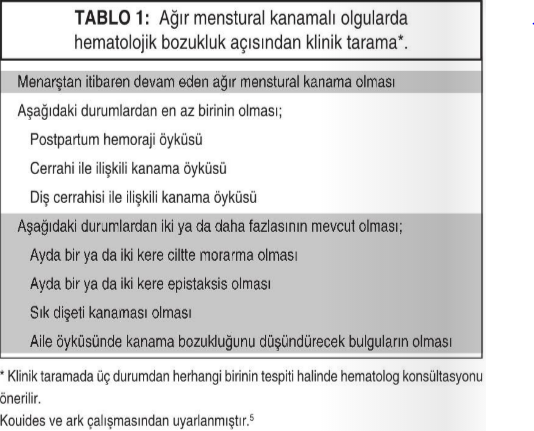 Anormal uterin kanamalara yaklaşım
Endometriyal hiperplazi: Endometriyum epitelinin aşırı çoğalmasıdır.

Hiperplaziye neoplazi eşlik etme olasılığı %1 olarak bilinmekte

Atipi varlığında bu oran %30’a kadar çıkmakta

Endometriyal hiperplazi de menoraji veya metroraji tarzında kanama düzensizlikleri görülür
Anormal uterin kanamalara yaklaşım
Endometriyal kanser: Daha çok postmenopozal kanamalardan sorumlu

Perimenopozal dönemde menometroraji olarak kendini göstermekte


Servikal kanser: Düzensiz kanamalara ve lekelenmelere yol açabilir. 

Postkoital kanama ve adet düzensizliği varlığında düşünülmeli
Anormal uterin kanamalara yaklaşım
Tedavi:
Asıl olan altta yatan nedeni bulup, ona yönelik tedavi uygulamaktır.

OKS’lere bağlı kanamalarda ilaç kullanımının düzenli olması gerektiği vurgulanmalı

Uzamış intermenstural kanamaları kontrol altına almak için 7-10 gün süreli ekzojen östrojen eklemesi yapılabilir
Anormal uterin kanamalara yaklaşım
Fibroid tedavisinde medikal tedavinin yeri sınırlı

OKS’ler tedavide etkisiz

Levonogestrel içeren rahim içi araçlar tedavide etkili

Depo medroksipogesteron astetat

Cerrahi öncesi GnRH agonisti (miyom hacmini azaltma amaçlı)

Cerrahi (miyomektomi, histerektomi, uterin embolizasyon)
Anormal uterin kanamalara yaklaşım
Anovulatuar kanamalarda medikal tedavi öncelikli

Prostoglandin sentez inhibitörleri (mefenamik asit, ibuprofen, naproksen)
Östrojen (akut kanamalar)
Kontraseptif yöntemler (OKS, vajinal halka, transdermal yama, levonogestrel içeren RİA)
Siklik progesteron
Histerektomi
Endometrial ablasyon
[Speaker Notes: Menorajide levonogestrel içeren RİA iyi bir seçenek]
Amenore
Amenore adet görememe durumu

Tanı değildir, bir bulgu

Pek çok endokrin, anatomik anormalliklerin sonucu olarak ortaya çıkabilir

Amenoreyi primer ve sekonder olarak sınıflandırmak değerlendirmede ve tanı koymada kolaylık sağlamakta
Amenore
Primer amenore: 
13 yaşına gelmiş bir hastada sekonder seks karakterleri gelişmemesi ve adet olmaması veya
15 yaşına gelmiş bir hastada sekonder seks karakterleri gelişmiş olmasına rağmen adet olmaması

Sekonder amenore: 
Daha önce adet düzeni normal olan bir kadının en az 6 ay süreyle adet görmemesi veya
Daha önce adetleri düzensiz olan bir kadının en az 12 ay ya da altı siklus adet görmemesi
Primer amenore
Normal meme gelişimi, anormal pelvik muayene:
Testikuler feminizasyon
Anatomik anomaliler(imperfore hymen, urogenital septum
Meme gelişimi yok, normal pelvik muayene:
Hipotalamik bozukluk
Anoreksia nervosa,
Aşırı kilo kaybı, stres, kronik hastalık, aşırı egzersiz, stres
Gonadotropik eksiklik
Gonadal disgenezi
Etyoloji:
Fizyolojik:
Yapısal gecikme
Gebelik
Patolojik:
Normal meme gelişimi, normal pelvik muayene:
Hipotiroidizm
Hiperprolaktinemi
Primer amenore
Tanı

Anamnez: 

Kilo kaybı öyküsü

Fiziksel aktivite miktarı

Kafa travması öyküsü

Daha önce hormonal tedavi öyküsü
Primer amenore
Tıbbı hastalık öyküsü:

Diyabetes mellitus

Juvenil romatoid artrit

İnflamatuar bağırsak hastalığı

Kronik enfeksiyon

Kanser
Primer amenore
İstismar öyküsü

Kullandığı ilaçlar

Cinsel aktivite

Siklik karın ağrısı (imperfore hymen, transvers vajinal septum)
Primer amenore
Koku alma bozukluğu (kallman sendromu)

Sosyal öyküsü ve psikososyal yoksunluk 

Soygeçmiş

Anne ve kız kardeşlerin menarş yaşı
Gonadal gelişim bozukluğu öyküsü
Primer amenore
Fizik muayene:

Boy ve vücut ağırlığı ölçülmeli 

Vücut kitle indeksi hesaplanmalı

Varsa daha önceki kayıtlarla kıyaslanarak vücut ağılığı değerlendirilmeli

Sekonder seks karakterlerinin ve uterusun varlığına veya yokluğuna odaklı muayenesi yapılmalı
Primer amenore
Dış genital sistem anomalilerine dikkat edilmeli

Meme muayenesi yapılmalı

Ayrıntılı sistemik muayenesi tamamlanmalı
Primer amenore
Laboratuvar inceleme:

Sekonder seks karakterleri gelişen, pelvik muayenesi normal olan hastalar:
β-HCG 
hiperprolaktinemi ve hipotiroidiyi ayırt etmek için 
prolaktin (5-27 ng/ml) ve 
TSH (0.35-4.5 mU/ml) düzeyleri ölçülmeli
Bu değerlerde normal ise hasta sekonder amonere yönünden değerlendirilmeli
[Speaker Notes: Hastanın fizik muayenesi ve öyküsüne göre planlama yapılmalıdır.]
Primer amenore
Pelvik muayenesi normal, meme gelişimi olmayan hastalarda:

Santral periferik ayrımı için öncelikli olarak FSH düzeyi bakılmalı

FSH yüksekliği (>20 mIU/ml) gonadal gelişim bozukluklarına yönlendirir. Bu durumda karyotip analizi yapılmalı

FSH düşüklüğünde (<5mIU/ml) santral patolojileri tespit etmek için kranial görüntüleme yapılmalı
Primer amenore
Görüntüleme:

Santral patolojileri tespit etmek için hipofiz MR yapılmalı 

Eğer optik kiazma basısı düşünülüyorsa bilgisayarlı görme alanı testi yapılmalı

Pelvik anomali düşünülen hastalarda pelvik USG yapılmalı (USG ile transver vajinal septum, imperfore hymen, vajinal agenezi tanısı konulabilir veya doğrulanabilir)
Primer amenore
Tedavi:

Esas olan alta yatan nedeni bulup tedavi etmektir

Fiziksel ve psikolojik strese bağlı fonksiyonel amenoresi olan hastalarda 
hızlı kilo değişimlerinin önlenmesi
egzersiz yoğunluğunun azaltılması
duygusal sorunlarının çözümlenmesi etkili olabilir.
Primer amenore
Hipotiroidisi olan hastalarda tiroid hormonu replasmanı yapılmalı

İnsülin direnci olan hastalarda metformin kullanılmalı

Gonadal gelişim bozukluğu olan hastalarda kombine OKS’ler kullanılmalı
Sekonder amenore
Amenorenin en sık görülen tipi sekonder amenore

Etyoloji: 
Gebelik (en sık)
Kronik anovulasyon 
    (polikistik over sendromu)
KAH
Hipotalamik supresyon
Kilo kaybı, anoreksia
Prolaktinoma
Hipotiroidizm
Asherman sendromu
İlaç kullanımı
Kafa travması
Prematür over yetmezliği
Hipofiz adenomu
Sekonder amenore
Anamnez:
Menarş yaşı, son adet tarihi

Daha önceki adet düzeni (siklus süresi, kanama süresi, kanama miktarı)

Gebelik öyküsü (abortus, küretaj, komplike doğum)

Endokrin hastalık varlığı

Kıllanma sivilcelenme şikayeti varlığı

Kilo alma veya verme
Sekonder amenore
Günlük egzersiz düzeyi

Kronik hastalıklar

İlaç kullanımı

Genital ameliyat öyküsü

Cinsel aktivite durumu

Ailede erken menopoz öyküsü
Sekonder amenore
Fizik muayene:

Boy ve vücut ağılığı ölçülmeli 

Vücut kitle indeksi hesaplanmalı

Sekonder seks karakterleri değerlendirilmeli

Meme muayenesi yapılmalı
Sekonder amenore
Hiperandrojenizme ait özelliklere bakılmalı:
Hirsutizm (androjen duyarlı bölgelerde: yüz, göğüs, meme arası, uyluk iç yüzü, karın ve sırtın alt bölgelerinde koyu renkli sert kıl gelişimi)
Kas kitlesinde artış,
Kliteromegali,
Ses kalınlığı,
Meme atrofisi,
Yağlı cilt, akne
Sekonder amenore
Laboratuvar inceleme:

Sekonder amenorede öncelikle gebelik ekarte edilmeli 
β-HCG bakılmalı

Gebelik ekarte edildikten sonra başlangıç olarak 
Açlık kan glukozu
TSH 
Prolaktin
Sekonder amenore
Bu değerlerde anormallik yoksa progesteron yükleme testi yapılmalı

10 gün süre ile 5-10 mg/gün medroksiprogesteron asetat verilir. 

Hastada test sonrası çekilme kanaması olursa anovulasyon düşünülmeli
Sekonder amenore
Anovulasyonu olan hastada serum LH ve FSH düzeyleri belirlenmeli

Hiperandrojenizm bulguları olan hastada LH yüksekliği varsa PKOS düşünülmeli

LH normal ise LH/FSH değerlendirilmeli (LH/FSH >3 PKOS düşünülmeli)
Sekonder amenore
Çekilme kanaması olmayan hastalara östrojen değerlendirme testi yapılmalı

Hastaya 25 gün süre ile 0,625 mg oral östrojen ve 10 gün süre ile 5-10 mg/gün medroksiprogesteron asetat verilir. 

Kanama olmuyorsa uterusun nonfonksiyonel olduğu düşünülür (genital tbc, asherman sendromu).
Sekonder amenore
Östrojen testi pozitif ise FSH düzeyi ölçülmeli

FSH<5 mlU/ml ise santral patolojiler düşünülmeli

FSH> 20 mlU/ml ise over yetmezliği olabilir

Doğrulamak için östradiol düzeyi bakılmalı

Östradiol<30 pg/ml ise tanı doğrulanır.
Sekonder amenore
Görüntüleme:

Uterin araç ya da anatomik anomali düşünülen hastalara histerosalfingogram yapılmalı

Virilizasyon belirtileri olan hastalarda adrenal bezler BT ile overler USG ile değerlendirilmeli

Hipofiz patolojilerinde hipofiz MR yapılmalı
Sekonder amenore
Ayırıcı tanı: 
Hiperandrojenizm bulgularının varlığına göre yapılabilir.

Hiperandrojenizm belirtileri olan:
PKOS

Geç başlangıçlı KAH (17-hidroksiprogesteron yüksek)

Androjen üreten tümörler
Sekonder amenore
Hiperandrojenizm belirtileri olmayan:

İlaç kullanımı (OKS, implantlar, rahim içi araç)

Fonksiyonel hipotalamik amenore (hızlı kilo kaybı, yeme bozukluğu, ağır egzersiz)

Prematür over yetmezliği 
40 yaş öncesi over fonksiyonlarının sona ermesi
İdiyopatik, otoimmün, kemoterapiye veya radyoterapiye bağlı)
Sekonder amenore
Hiperprolaktinemi (hipofiz adenomu, anti-dopaminerjik ilaç kullanımı, hipotiroidi)

Tiroid bozukluğu

Kafa travması, inflamatuar olaylar
Sekonder amenore
Tedavi:

Altta yatan nedene göre tedavi planlanmalı

PKOS hastalarında diyet ve egzersiz danışmanlığı yapılmalı, hem insülin direncini kırmak hem de ovülasyon indiksiyonu için metformin tedavisi planlanmalı

Hipotiroidizm de tiroid hormon replasmanı yapılmalı
Sekonder amenore
Prolaktinoma varlığında dopamin agonistleri kullanılmalı

Prematür over yetmezliğinde östrojen ve progesteron replasmanı uygulanmalı

Androjen üreten tümör varlığında cerrahi planlanmalı
DİSMENORE
Dismenore
Dismenore, ağrılı adet görme durumudur. 

Ergenlerde %60, erişkinlerde %45 oranında görülür.

Kadınların iş ve sosyal hayatını etkileyen en sık görülen jinekolojik şikayet

Ağrı; aralıklı, kramp tarzında, suprapubik bölgede yoğunlaşmış olup zaman zaman bulantı ve kusma eşlik edebilir
Dismenore
Primer dismenore:

Organik bir neden yoktur. Ağrı endometriyumdan prostaglandin salgılanmasıyla ilişkilidir 

Genellikle menarşla ya da menarştan birkaç yıl sonra, ovulatuvar siklusların yerleşmesiyle başlar. 

Ağrı adetten birkaç saat önce başlar ve 2-3 gün sürer.
Dismenore
Sekonder dismenore:
Altta yatan organik bir bozukluk var
Etyoloji:
Endometriyozis
Uterus ve vajina anomalileri
Servikal stenoz
Adenomiyozis
Over kisti
Pelvik adezyon
Rahim içi araç
Pelvik enfeksiyon
Tümör
Dismenore
Sekonder dismenore:

Sıklıkla 20 yaşından sonra başlar

Ağrı 5-7 gün sürer ve ağrı zamanla kötüleşme eğilimindedir

Sekonder dismenoresi olan hastalar menstruasyon ile ilişkili olmayan pelvik ağrılar tarifleyebilirler
Dismenore
Tanı
Temel belirti pelviste kramp tarzı ağrıdır. Ayrıca bel ağrısı, baş ağrısı, bulantı, kusma, çarpıntı ve hâlsizlik görülebilir.

Primer dismenorede fizik muayene normaldir. Tanı; öykü, ağrının periyodik özelliği ve altta yatan bir neden saptanamamasıyla konur.

Sekonder dismenorede ağrı menstural siklusun ikinci yarısında başlar ve kanamanın bitmesinden sonra birkaç gün daha devam eder. Fizik muayenede patolojik bulgular olabilir. Kesin tanı için ileri inceleme gerekir.
Dismenore
Ayırıcı Tanı:

Dış gebelik
 
İnkomplet abortus

Üriner sistem enfeksiyonu
Dismenore
Tedavi:

Primer dismenorede temel amaç, ağrının giderilmesi

Tedavide non-steroid antienflamatuar (NSAİ) ilaçlar ya da  kombine OKS’ler kullanılır. NSAİ ilaçlar hastaların %80'inde etkilidir

Ayrıca sıcak uygulanması ve egzersiz dismenorede etkili bulunmuştur.
Dismenore
NSAİ ilaçlardan ibuprofen, naproksen sodyum ve mefenamik asit önerilir. İlaca menstruasyondan 1-2 gün önce başlanmalı ve birkaç gün kullanılmalı

İbuprofen: İlk seçilecek ilaçtır. Her 6 saatte oral 400 - 800 mg kullanılabilir.

Mefenamik asit: İkinci seçilecek ilaçlardandır. Oral, ilk 500 mg yükleme dozundan, daha sonra 3 gün boyunca her 6 saatte, 250 mg kullanılabilir.
Dismenore
Naproksen sodyum: İkinci seçilecek ilaçlardandır. Başlangıçta oral 500 mg, sonrasında 6-8 saatte bir 250 mg kullanılabilir.

İlaçlar her adet döneminde kullanılmalı

İlaç ve doz değişikliği üç aylık uygulama değerlendirilmeden yapılmamalı
Dismenore
OKS: Düşük estradiol içerikli preperatlar siklik olarak 6-12 ay süreyle kullanılır

Sekonder dismenorede tedavi, altta yatan nedene göre yapılmalı
Dismenore
Sevk kriterleri

Üç aylık tedavide yanıt alınamayan primer dismenoreli hastalar

Sekonder dismenore olduğu düşünülen hastalar
Kaynaklar
1) J. E. South-Paul, S. C. Matheny, ve E. L. Lewis, Aile Hekimliği Tanı ve Tedavi. 2019. 5. Baskı, Güneş Tıp Kitabevleri.
2) C.T. Johnson, J.L. Hallock, J.L. Bienstock, H.E. Fox, E.E. Wallach, John Hopkins Jinekoloji ve Obstetrik El Kitabı. 2016. 5. Baskı, Güneş Tıp Kitabevleri.
3) Z. Korkmaz ve H. B. Saatlı, “Anormal Uterin Kanamalar”, Turkiye Klin. Jinekoloji Obstet., c. 8, sayı 4, ss. 73–78, 2015.
4) Y. Aydın, “Amenore”, Turkiye Klin. Jinekoloji Obstet., c. 8, sayı 4, ss. 96–101, 2015. 
5) Birinci Basamağa Yönelik Tanı ve Tedavi Rehberleri, 2012.
6) Türk Jinekoloji ve Obstetrik Derneği, Menoraji Tanı ve Tedavi Klavuzu, 2012
7)https://www.uptodate.com/contents/approach-to-abnormal-uterine-bleeding-in-nonpregnant-reproductive-age-women?search=approach-to-abnormal-uterine-bleeding-in-nonpregnant-reproductive-age%20women&source=search_result&selectedTitle=1~150&usage_type=default&display_rank=1